سَبْعَةٌ يُظِلُّهُم اللهُ فِي ظِلِّه
Dr. Ehab Atta
1
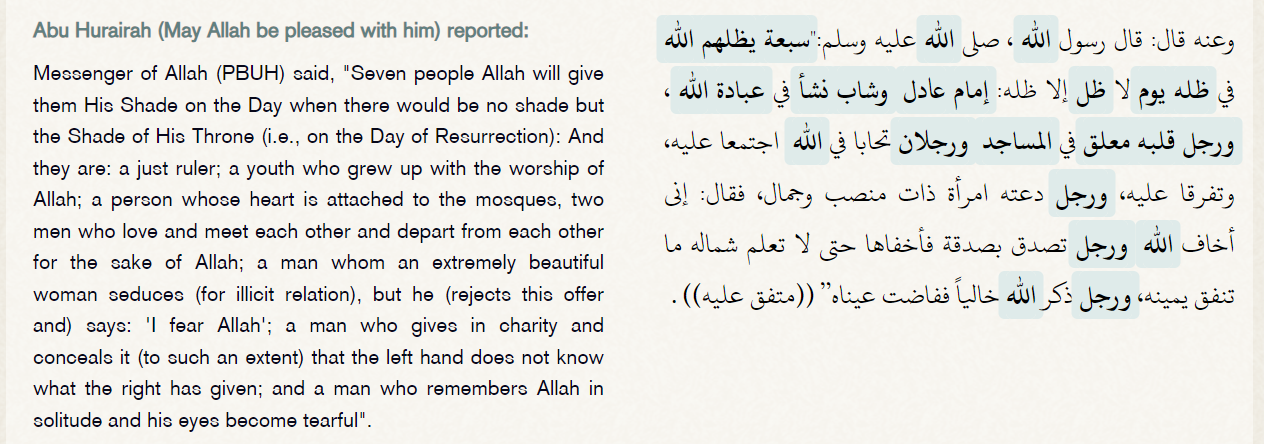 2020-09-27
2
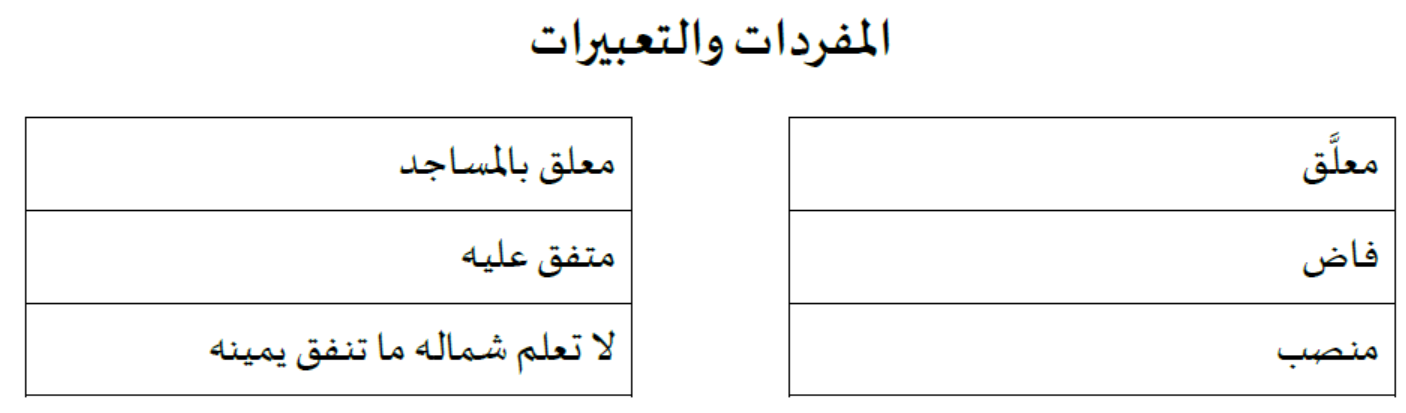 2020-09-27
3
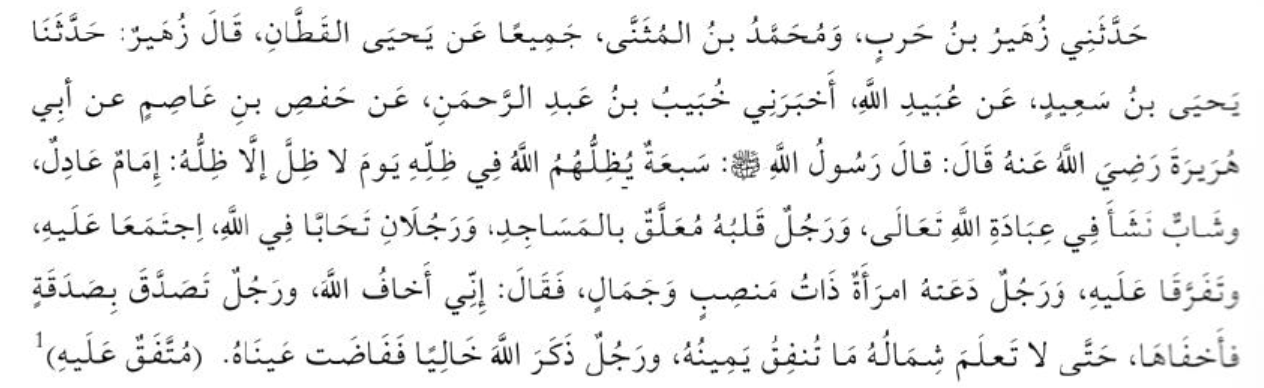 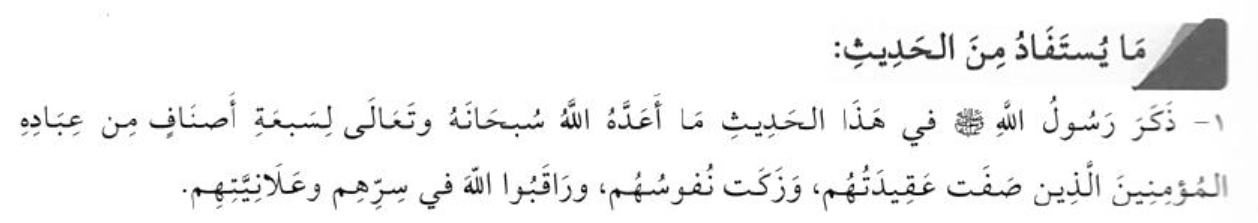 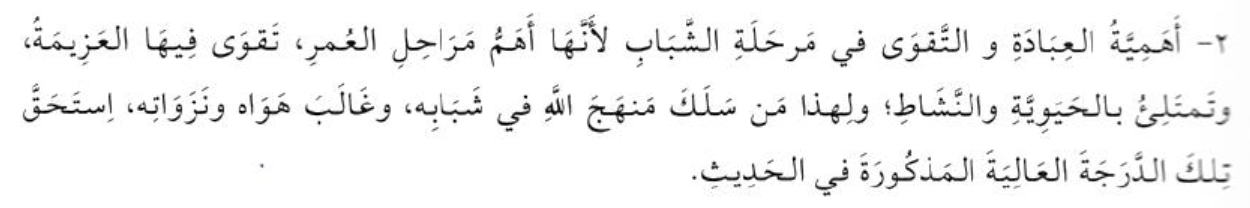 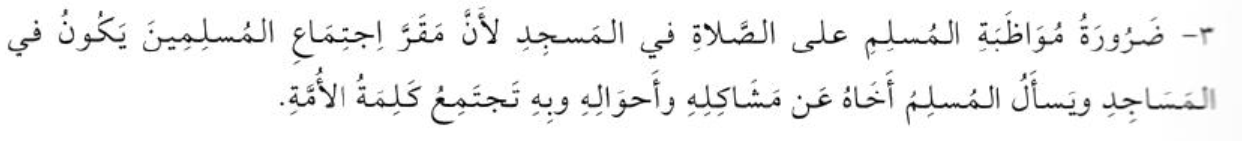 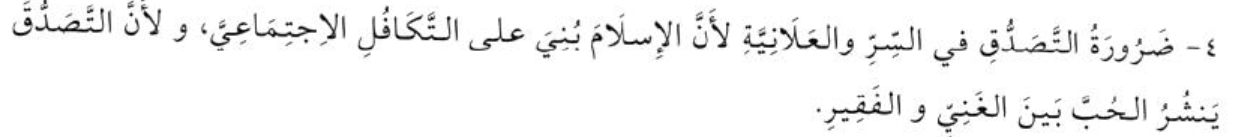 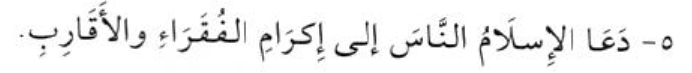 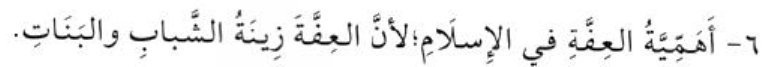 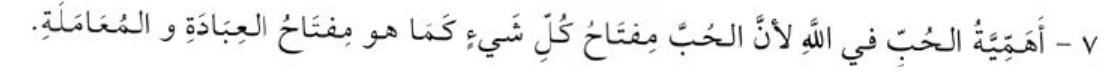 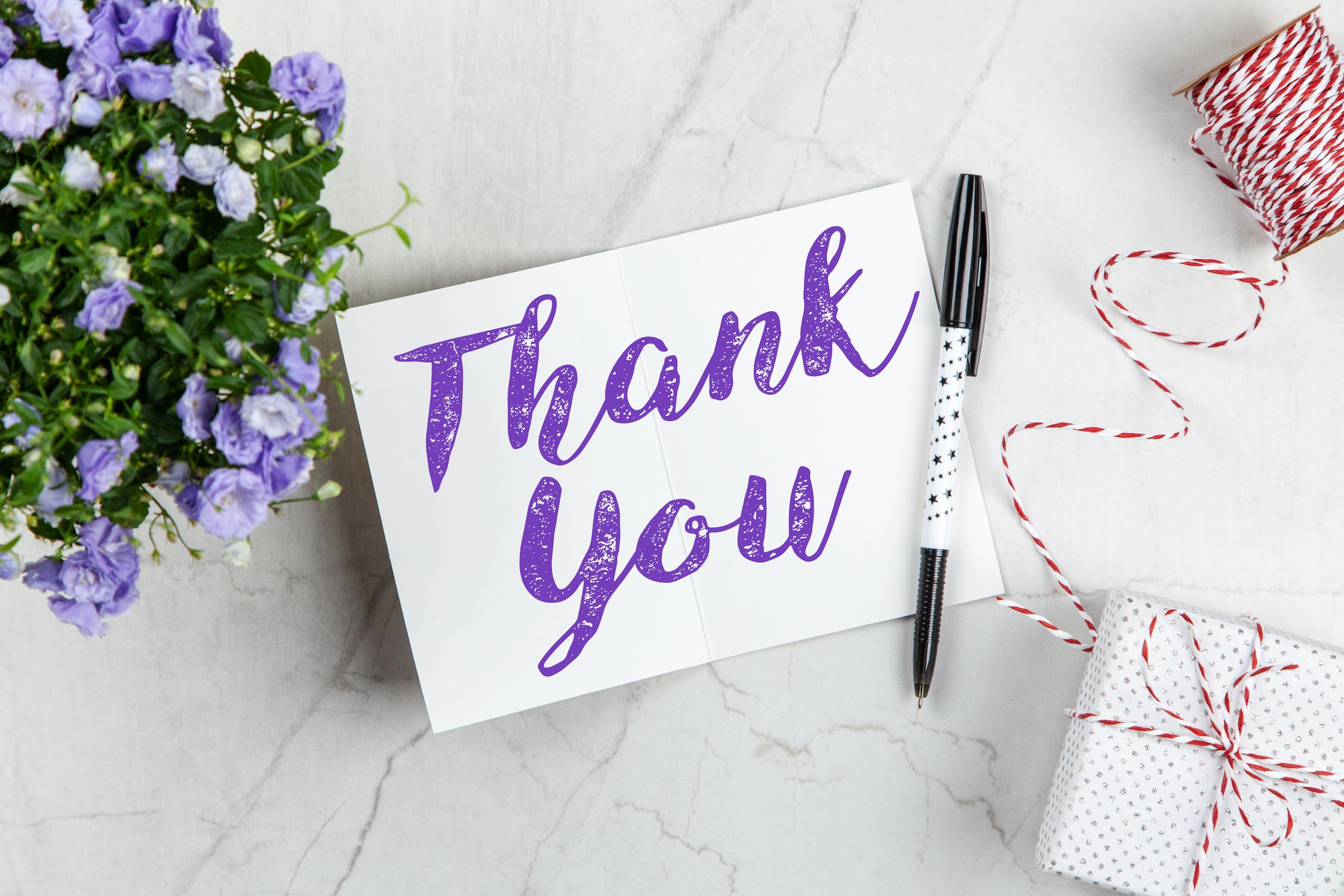 12